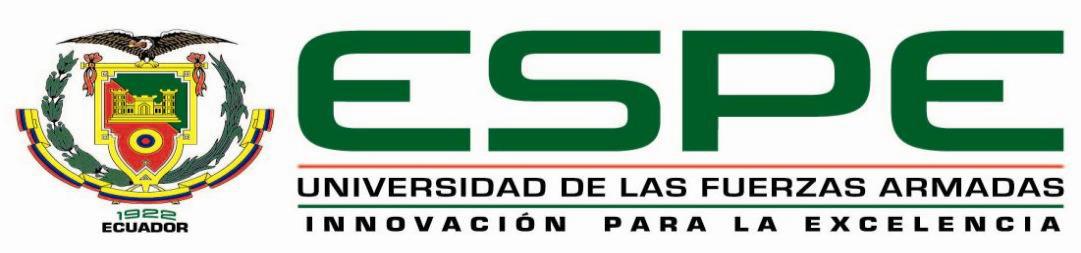 DEPARTAMENTO DE CIENCIAS ECONÓMICAS, ADMINISTRATIVAS Y DE COMERCIO CARRERA DE INGENIERÍA COMERCIAL
TRABAJO DE TITULACIÓN, PREVIO  A LA OBTENCION DEL TITULO DE INGENIERA COMERCIAL
INFLUENCIA DE LA GESTIÓN DE LA CALIDAD TOTAL EN LA SATISFACCIÓN Y LEALTAD DEL CLIENTE EN LAS COOPERATIVAS DE AHORRO Y CRÉDITO SEGMENTO 1 DEL DISTRITO METROPOLITANO DE QUITO

AUTORA: REIMUNDO CANGAHUAMIN, MARCELA LILIANA
DIRECTORA: ING. CORONEL JIMENEZ, MERCY JEANETH

SANGOLQUI, 2019
DEPARTAMENTO DE CIENCIAS ECONÓMICAS, ADMINISTRATIVAS Y DE COMERCIO CARRERA DE INGENIERÍA COMERCIAL
EL PROBLEMA
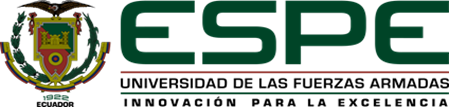 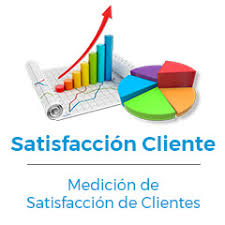 [Speaker Notes: En el ecuador las entidades financieras buscan una estabilidad en sus operaciones lo cual se logra con clientes leales y satisfechos
Para logra la estailidad en la cooperativas deben buscar formar una base de clientes leales mediante sus operaciones cotidianas siempre y cuando estas sean sean satisfactorias 
El presente estudio nace por la]
OBJETIVOS
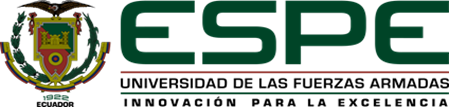 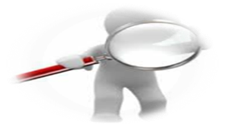 JUSTIFICACIÓN
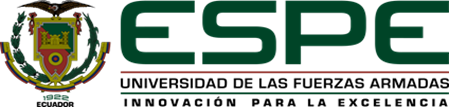 [Speaker Notes: Al no llevarse acabo estudios sobre estos temas las coperativas no tendrán evidencia de los nivees actuales de satisfacción y lealtad del cliente por lo que el tema es conveniente]
Hipótesis
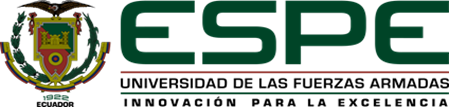 MARCO TEÓRICO
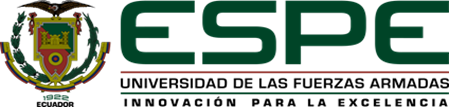 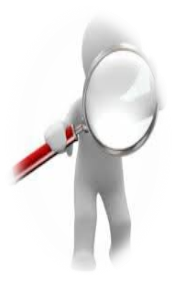 [Speaker Notes: Se ha recopilado información sobre investigaciones que abordan alguna de las variables .
Concepto : es la practica admisntrativa mediante la cual se pretende lograr la mejora continua de los procesos aprovechando los recursos físicos y humanos
La medición de la calidad se realizara tomando en encuenta los principios o dimensiones estabecidos en el sistema iso 9000 a ser una normativa calidad y aceptado como uno de los estanderes de calidad]
Marco Teórico
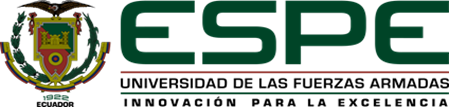 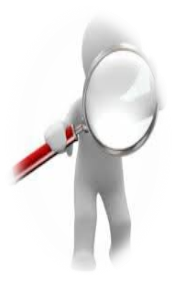 [Speaker Notes: Concepto que es el producto o servicio que el cliente adquiere sea superior a sus expectativas
La satisfacción del cliente se evaluo tomando encuenta una adpatacion del revqual el cual considera las expectativas y perspectivas del cliente el cual es compatible con el modelo de la calidad percibida
Lealtad las acciones que se realizan para lograr la fidelidad del cliente
Medicion: el compromiso de compra Actitudinales sea bajo o alto  la repetición e compra 
El modelo el cual se avaluara la satisfacción del cliente abarca los efoques]
METODOLOGÍA DEL ESTUDIO
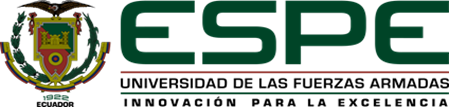 [Speaker Notes: La presente investigación de acuerdo a su finalidda de estudio es aplicada por sus fuentes de]
METODOLOGÍA DEL ESTUDIO
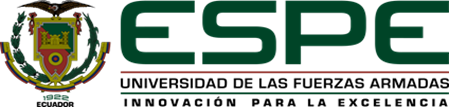 [Speaker Notes: Para la presente investigación]
RESULTADOS
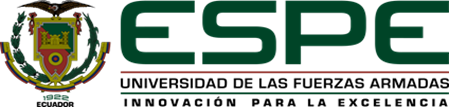 Resultados
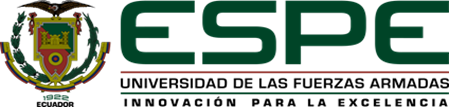 Resultados
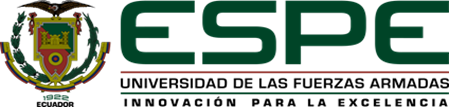 COMPROBACIÓN DE HIPÓTESIS
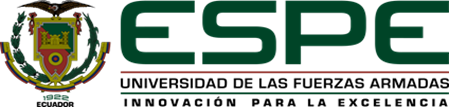 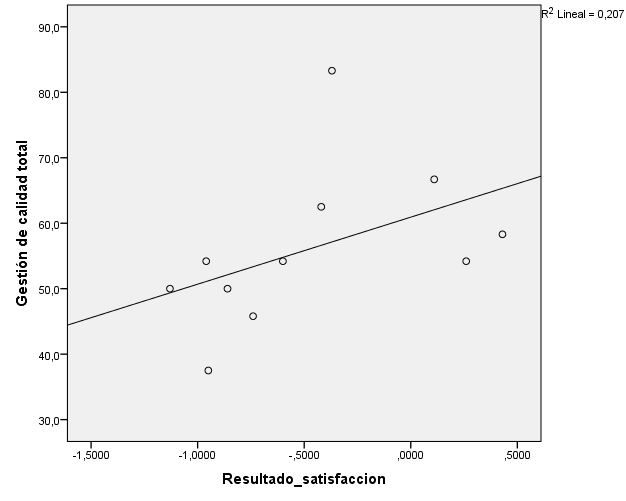 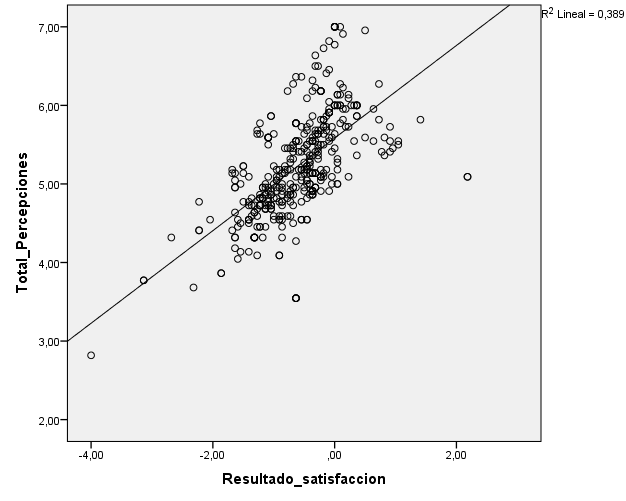 Comprobación de Hipótesis
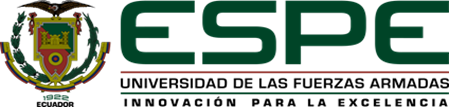 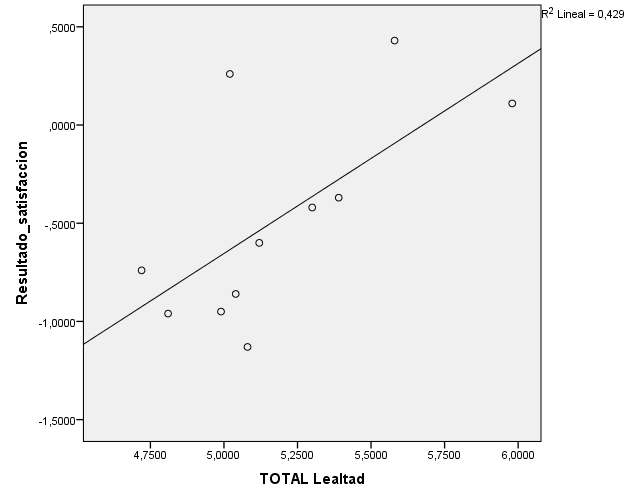 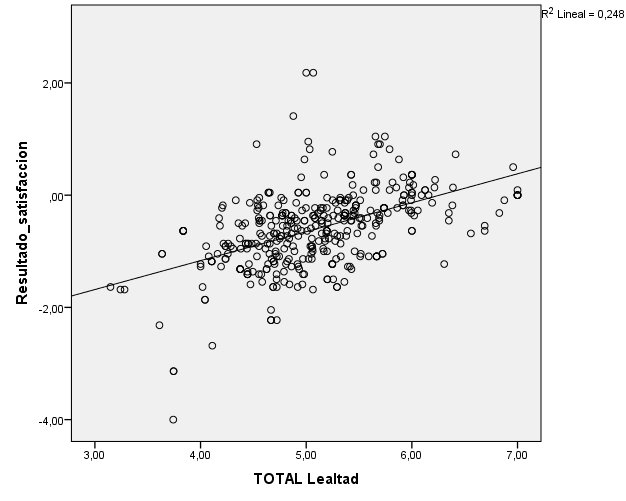 Comprobación de Hipótesis
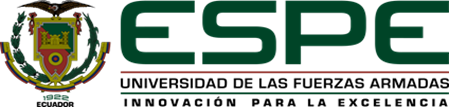 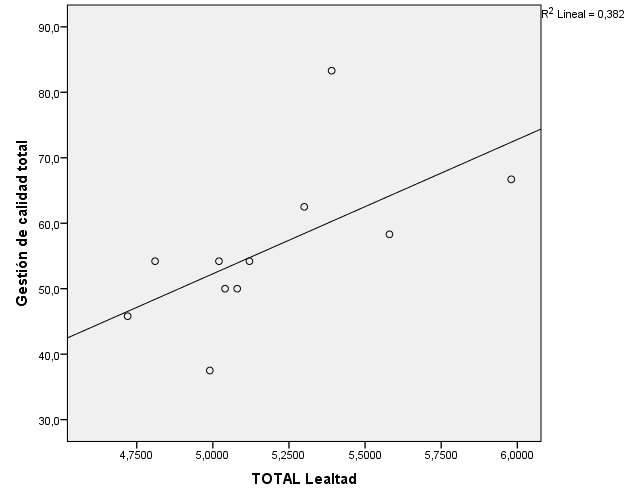 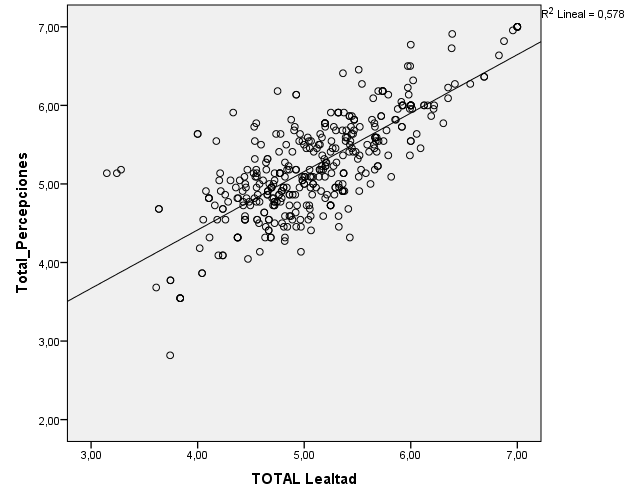 Estrategias propuestas
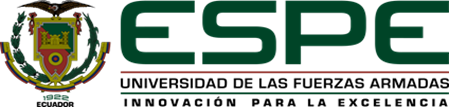 CONCLUSIONES
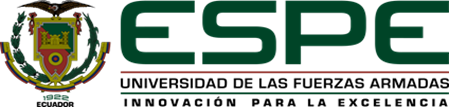 RECOMENDACIONES
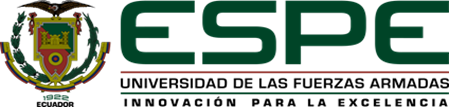 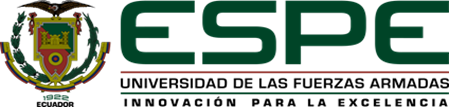 MUCHAS GRACIAS POR SU ATENCIÓN